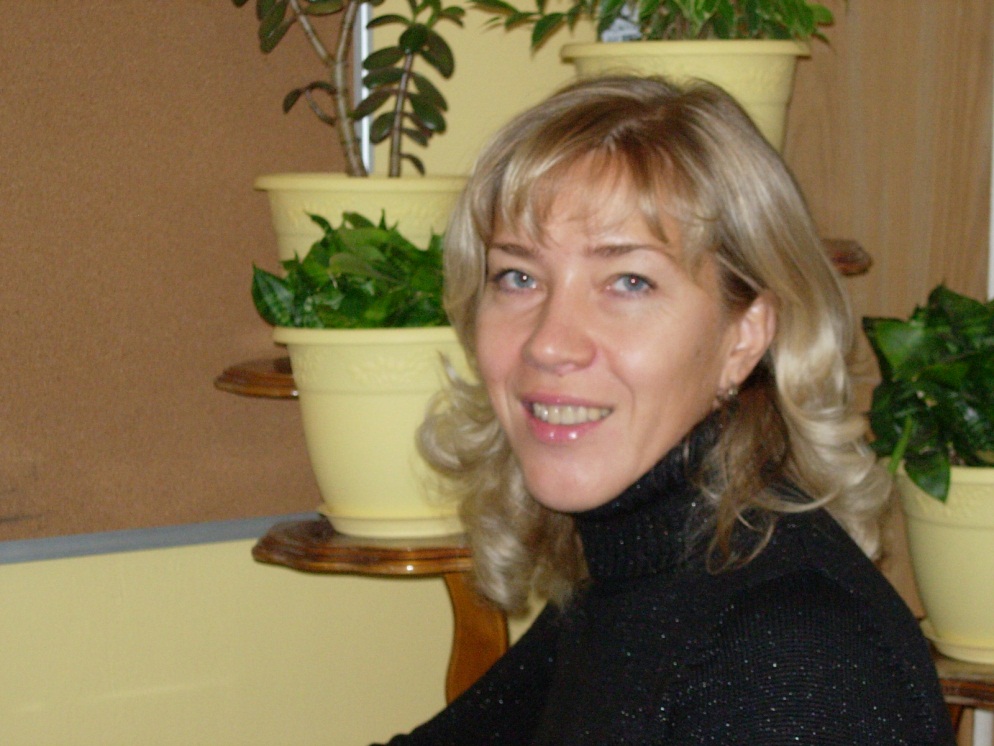 Шишкова Елена Анатольевна
Педагог-психолог  
Муниципального дошкольного образовательного учреждения 
«Центр развития ребенка-Детский сад №3»
Негосударственное образовательное учреждение высшего профессионального образования Сергиево-Посадский гуманитарный институт
Курсы повышения квалификации
Разрешение конфликтных ситуаций в образовательной среде
Курсы повышения квалификации
Теория и технология ведения занятий по программе «Жизненные навыки. Развитие социальных и личностных компетенций дошкольников»
Коррекционные занятия с детьми с общим недоразвитием речи
Программа 
 для логопедической группы детского сада
Социальная готовность детей к школе
Занятия для детей 
подготовительной к школе группы
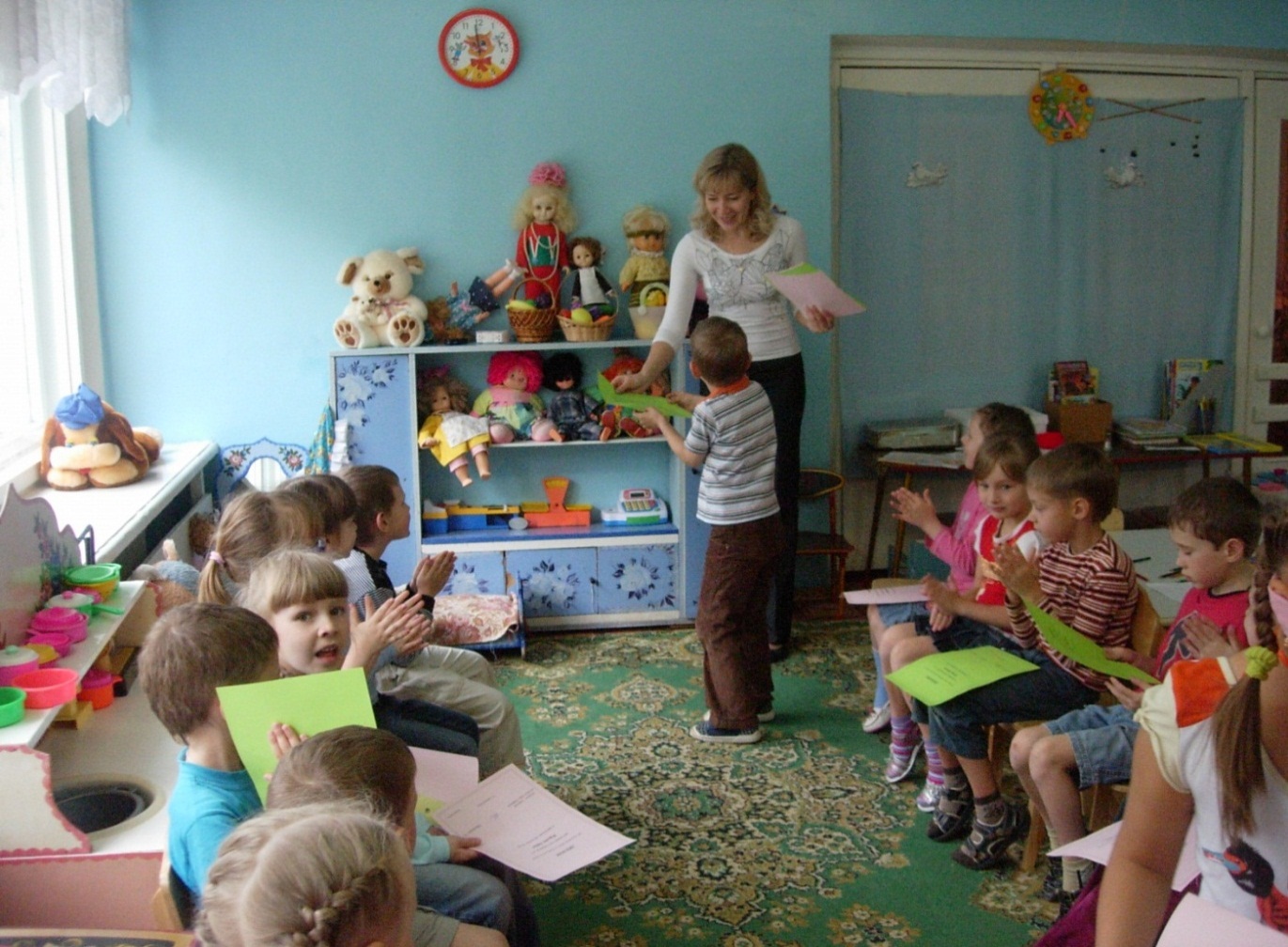 Жизненные навыки дошкольников
Внедрение программы для детей 
старших
и подготовительных 
к школе групп
Работа с педагогическим коллективом
Общественная работа
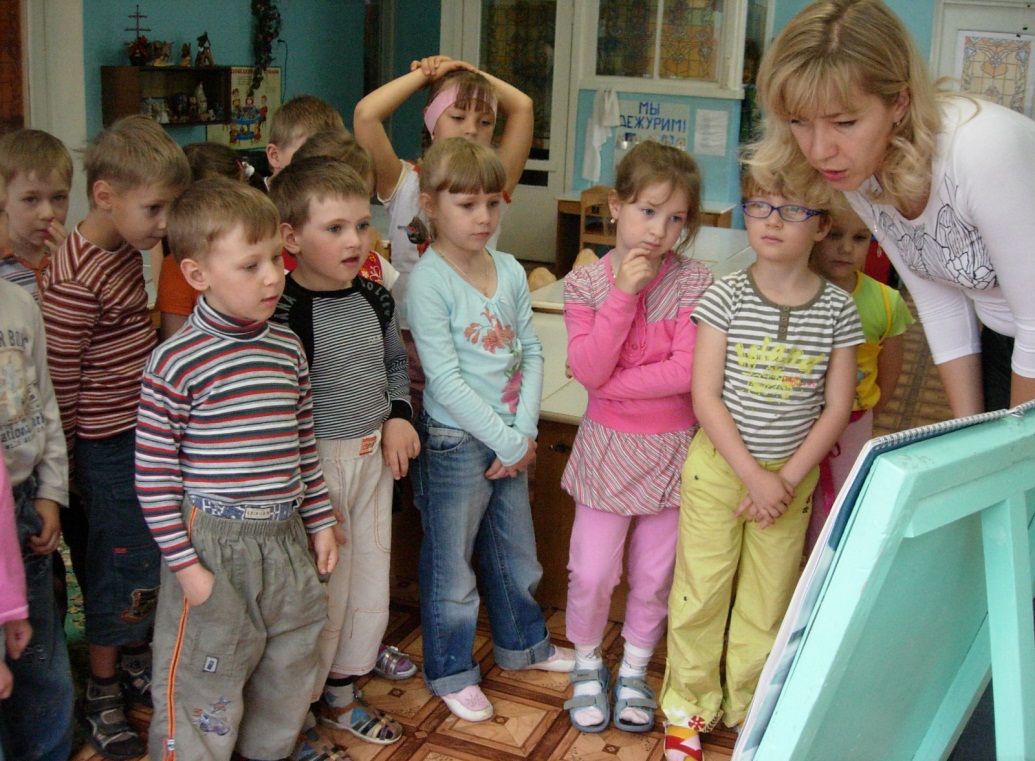 Уполномоченный по защите прав участников образовательного процесса в дошкольном образовательном учреждении
Праздники и         развлечения
Тематические занятия